Python II:collections and the for loop
Curtis Huttenhower (chuttenh@hsph.harvard.edu)
Eric Franzosa (franzosa@hsph.harvard.edu)

http://huttenhower.sph.harvard.edu/bst281
Summary
Review/reinforcement
The index and slice operators
The Python list
The Python dict
The for loop
2/7/2018
2
Intro
Computing
Computing (in Python or otherwise) is focused on two things:
Variables (data)
Functions (operations on data)
At many different levels, computer code can be thought of as a black box that takes some data, acts on it, and returns some data:
operations
operations
data
new
data
newer
data
Often we chain these operations together to do useful things
Much of the intermediary data is never seen by us, the user
2/7/2018
4
Learning to program
Learn how to represent data
Data types, such as strings and ints
Learn basic manipulations of data
Built-in functions (e.g. print) and structures (e.g. loops)
Many of these ideas are found across programming languages
Much like the verb “to be” shows up in many spoken languages
Others are Python-specific
Like the preposition “chez” in French (as in “let’s party chez Eric”)
Programming is chaining data and operations to solve problems
Like stringing together words to make a paragraph
Can solve many problems, often many ways, with a small number of “words”
2/7/2018
5
My slide conventions
Green boxes for Python code
1 + 3
Purple boxes for “return values” (result of an operation, sometimes unseen)
4
Grey boxes for printed values (data explicitly returned to the user)
print( 1 + 3 )
4
Comments
print( 1 + 3 ) # I should really be able to do this in my head
2/7/2018
6
Review
Review: scalar data types
Last Weds we learned about Python’s “base/scalar” data types
Strings (e.g. “Hello, world”)
Integers (e.g. 123)
Floats (e.g. 3.14)
Booleans (True and False)
Today we’ll learn about the two most common “collection” data types
Lists
Dictionaries (dicts)
2/7/2018
8
Review: variables
Variables are buckets for storing data (of any type)
strVar = “Hello, world”
If we don’t store data in a variable, it vanishes immediately:
1 + 3 # computes and returns value, but value is lost
4
iSum = 1 + 3 # computes and stores value in variable
print( iSum )
4
2/7/2018
9
Review: variables
Acting on a variable is the same as acting on the data it contains
4**2
16
iVar = 4
iVar**2
16
2/7/2018
10
Review: variables
In Python, scalar data (or variables) are immutable: once we define them, we can’t change their values (but we can redefine them)
iVar = 4 # the = sign DEFINES iVar as the number 4
iVar**2
16
print( iVar )
4
iVar2 = iVar**2 # defining iVar2 as “whatever is currently in iVar” squared
print( iVar2 )
16
iVar = iVar**2 # REdefining iVar as “whatever is currently in iVar” squared
2/7/2018
11
Indexing & slicing
The index/look-up operator, []
Some data in Python consist of multiple elements
E.g. strings are composed of characters
These elements often have an order
We can access the nth element with the index operator




Remember, like many programming languages, Python starts counting at 0
“Hello, world”[1]
“e”
2/7/2018
13
The slice operator, [:]
Slicing returns all the elements in a range
strVar = “bioinformatics”
strVar[0:3]
“bio”
The form of a slice is [start:end+1]
The “end+1” concept is very consistent in Python, if initially unintuitive
I like to think of it as [start:start+length]
strVar = “bioinformatics”
iStart = 0
iLength = 3
strVar[iStart:iStart+iLength]
“bio”
2/7/2018
14
The Python list
Lists: definition
Lists are ordered collections of arbitrary data
[“apple”, 123, 3.14]
We can define a list all-at-once:
aList = [“apple”, 123, 3.14] # “a” for “array” is Hungarian notation for list variable
Or assign items one-at-a-time:
aList = [] # equivalent to aList = list( )
aList.append( “apple” )
aList.append( 123 )
aList.append( 3.14 )
print( aList )
[“apple”, 123, 3.14]
2/7/2018
16
Lists: length
Like strings, lists have a length (the number of elements they contain):
len( [1,2,3] )
3
len( [] )
0
2/7/2018
17
Lists: joining
The “+” operator will concatenate two lists:
[1, 2, 3] + [“A”, “B”, “C”]
[1, 2, 3, “A”, “B”, “C”]
[1, 2, 3] + [3] # repeating elements is fine in lists
[1, 2, 3, 3]
[1, 2, 3] + 3
TypeError: can only concatenate list (not "int") to list
[1, 2, 3].append( 3 )
[1, 2, 3, 3]
2/7/2018
18
Lists: indexing
The elements of a list can be accessed through indexing, following the usual “start counting from 0” rule:
aList = [“Apple”, 123, 3.14]
aList[2]
3.14
Sometimes it is convenient to index from the END of the list, beginning at index -1 and becoming more negative toward the FRONT
aList[-1]
3.14
aList[-3]
“Apple”
2/7/2018
19
Lists: assignment
Indexing syntax can also be used to change a specific element of a list:
aList = [“Apple”, 123, 3.14]
aList[0] = “Orange”
print( aList )
[“Orange”, 123, 3.14]
2/7/2018
20
Lists: indexing
Indexing outside the “bounds” of the list produces an error
aiList = [1, 2, 3, 4, 5] # the prefix “ai” suggests an “array of ints”
aiList[5]
IndexError: list index out of range
2/7/2018
21
Lists: slicing
Slicing also works on lists, and returns a shorter list:
aiList = [0, 1, 2, 3, 4, 5, 6, 7, 8, 9]
aiList[0:4]
[0, 1, 2, 3]
Slices of the form [s:] return the suffix of the list starting at “s”:
aiList[7:]
[7, 8, 9]
Slices of the form [:p] return the prefix of the list ending BEFORE “p”:
aiList[:3]
[0, 1, 2]
2/7/2018
22
Lists: methods
See the Python docs to learn more about what lists “know how to do”
These are called “list methods” – a type of function (more on that later)
Some list methods return data describing the list:
aiList = [1, 0, 0, 1, 0, 1, 1]
aiList.count( 0 )
3
Other methods change the list in place:
aiList.sort( )
print( aiList )
[0, 0, 0, 1, 1, 1, 1]
Note how this differs from the behavior of scalar data, like ints, which were not capable of being changed in place (immutable).
2/7/2018
23
Nested lists
Because lists are collections of arbitrary data, they can store other collections
A common example is the list of lists:
aaData = [[True, False], [1, 2, 3], [“A”, “B”, “C”]] # note the “aa” notation
aaData[1]
[1, 2, 3]
aaData[1][-1]
3
Lists of lists are extremely common in data analysis
Any guesses why?
2/7/2018
24
Nested lists
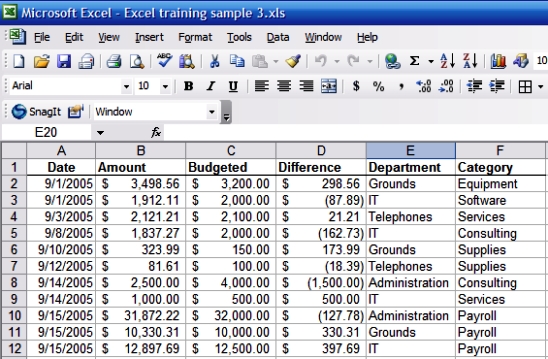 2/7/2018
25
The Python dict
Dictionaries (dict): definition
Dictionaries (dicts) are unordered collections of (key, value) pairs
{“Apple”:1.29, “Banana”:0.99, “Cantaloupe”:3.59}
We can define a dict all-at-once:
hashPrices = {“Apple”:1.29, “Banana”:0.99, “Cantaloupe”:3.59} # more Hungarian notation
Or assign (key, value) pairs one-at-a-time:
hashPrices = {} # equivalent to hashDict = dict( )
hashPrices[“Apple”] = 1.29
hashPrices[“Banana”] = 0.99
hashPrices[“Cantaloupe”] = 3.59
print( hashPrices ) # what’s interesting about the output here?
{“Cantaloupe”: 3.59, “Apple”: 1.29, “Banana”: 0.99}
2/7/2018
27
Dicts: indexing (or “look-up”)
The values of a dict can be looked up by their “key”:
hashPrices = {“Apple”:1.29, “Banana”:0.99, “Cantaloupe”:3.59}
hashPrices[“Banana”]
0.99
Keys must be unique, but values can be repeated
hashPrices[“Apple”] = 1.99 # value of ‘Apple’ is updated
hashPrices[“Durian”] = 3.59 # new key, value for ‘Durian’ added
print( hashPrices )
{“Cantaloupe”: 3.59, “Durian”: 3.59, “Apple”: 1.99, “Banana”: 0.99}
2/7/2018
28
Dicts : indexing (or “look-up”)
Looking up an undefined key creates an error
hashPrices = {“Apple”:1.29, “Banana”:0.99, “Cantaloupe”:3.59}
hashPrices[“Mango”]
KeyError: 'Mango'
2/7/2018
29
Dicts: length
While unordered, dicts have a “length”: their number of (key, value) pairs:
len( {“Apple”:1.29, “Banana”:0.99, “Cantaloupe”:3.59} )
3
len( {} )
0
2/7/2018
30
Dicts : methods
See the Python docs to learn more about what dict methods
.get( k, d ) returns d (default) if k is NOT in the dict:
hashPrices = {“Apple”:1.29, “Banana”:0.99, “Cantaloupe”:3.59}
hashPrices.get( “Mango”, None )
None
.has_key( k ) returns True if k is in the dict (otherwise returns False)
hashPrices.has_key( “Mango” )
False
hashPrices.has_key( “Apple” )
True
2/7/2018
31
Nested dicts
dicts are collections of arbitrary data: they can store lists and other dicts:
hashSeries = {“Patient1”:[0, 1, 2], “Patient2”:[0, 0, 5]}
hashhashExcel = {“r1”:{“c1”:1, “c2”:2}, “r2”:{“c1”:3, “c2”:4}} # ‘c1’ used 2x as key?
hashhashExcel[“r2”]
{“c1”:3, “c2”:4}
hashhashExcel[“r2”][“c1”]
3
2/7/2018
32
The for loop
The for loop
Loops and collections go hand-in-hand
Enable executing a set of instructions on each element of a collection
Structure of a for loop in python
syntax
syntax
for x in y:
    x = x + 1
    print( x )
y is the data 
(often a collection)
whose elements we
want to process
(one-at-a-time)
x is a variable that will store the element of y with which we are currently working
indented block of code 
using current value of x
2/7/2018
34
The for loop: basic example
for iNum in [0, 1, 2, 3]:
    print( iNum )
0
1
2
3
2/7/2018
35
The for loop: basic example
for iNum in [0, 1, 2, 3]:
    iNum = iNum**2
    print( iNum )
0
1
4
9
2/7/2018
36
The for loop: range( )
for iNum in range( 4 ): # consider the numbers from 0 to 3
    iSquared = iNum**2
    print( iNum, iSquared )
0, 0
1, 1
2, 4
3, 9
2/7/2018
37
The for loop: over a string in a variable
strGreeting = “hello, world”
for strChar in strGreeting:
    strChar = strChar.upper( )
    print( strChar )
“H”
“E”
“L”
...
print( strGreeting ) # the data we looped over isn’t changed!
‘hello, world’
2/7/2018
38
The for loop: enumerate( )
astrNames = [“Matt”, “Sarah”, “Jason”, “Michelle”]
for iPos, strName in enumerate( astrNames ): # enumerate returns position, value pairs
    strName = “Dr. ” + strName
    print( iPos, strName )
0, ‘Dr. Matt’
1, ‘Dr. Sarah’
2, ‘Dr. Jason’
3, ‘Dr. Michelle’
2/7/2018
39
The for loop: changing a collection
aiPrimes = [2, 3, 5, 7, 11]
for iPos, iVal in enumerate( aiPrimes ): # enumerate returns position, value pairs
    aiPrimes[iPos] = iVal**2
    print( iPos, iVal, aiPrimes[iPos] )
0, 2, 4
1, 3, 9
2, 5, 25
...
print( aiPrimes ) # list will be changed!
[4, 9, 25, 49, 121]
2/7/2018
40
The for loop: dict example
hashPrices = {“Apple”:1.29, “Banana”:0.99, “Cantaloupe”:3.59}
for strFruit in hashPrices:
    print( strFruit, hashPrices[strFruit] )
‘Cantaloupe’, 3.59
‘Apple’, 1.29
‘Banana’, 0.99
When we supply a dict as data for a for loop, we loop over the keys of the dict, but not in any intuitive order!
2/7/2018
41
The for loop: dict example
hashPrices = {“Apple”:1.29, “Banana”:0.99, “Cantaloupe”:3.59}
for strFruit, dCost in hashPrices.items( ):
    print( strFruit, dCost )
‘Cantaloupe’, 3.59
‘Apple’, 1.29
‘Banana’, 0.99
.items( ) is a dictionary method that provides a shortcut for looping over key, value pairs
Still no sensible order though!
2/7/2018
42
The for loop: sorted( )
hashPrices = {“Apple”:1.29, “Banana”:0.99, “Cantaloupe”:3.59}
for strFruit in sorted( hashPrices ):
    print( strFruit, hashPrices[strFruit] )
‘Apple’, 1.29
‘Banana’, 0.99
‘Cantaloupe’, 3.59
The function sorted( ) yields the sorted keys of hashPrices
hashPrices isn’t changed in this process (still unordered dict)
2/7/2018
43
Summary
Review/reinforcement
The index and slice operators
The Python list
The Python dict
The for loop
2/7/2018
44
Extras
Aside: polymorphism
We’ve now seen Python use “+” in several different ways
[1, 2, 3] + [“A”, “B”, “C”]
[1, 2, 3, “A”, “B”, “C”]
“Hello” + “World”
“HelloWorld”
1 + 3
4
This is a consequence of Python’s object-oriented design.
This means that much of the “work” in Python is done by the data. 
Data “know how to do” things, such as how to add themselves together.
2/7/2018
46